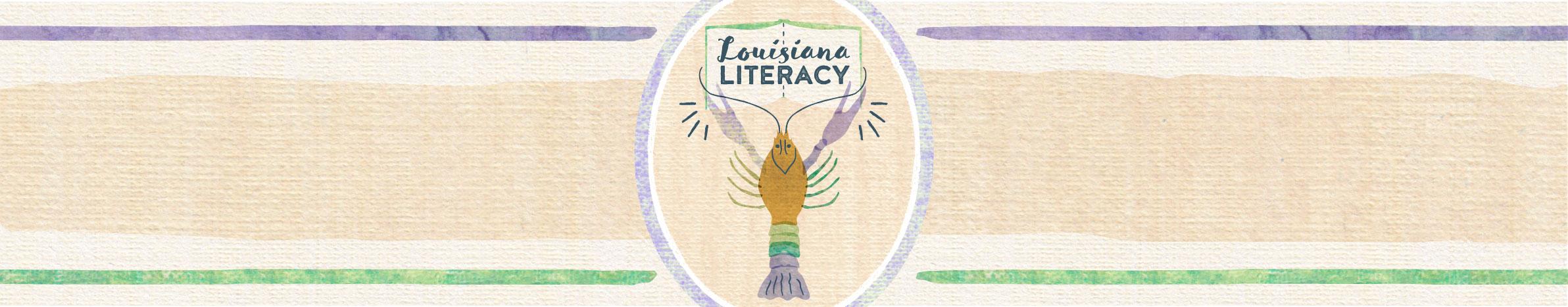 Rationale
As students master their knowledge of the basic code (i.e. individual consonants and vowels), they will be ready to learn digraph sounds and to decode words with these sounds. Digraphs are a combination of letters that make one sound. In many phonics scope and sequences, the first digraphs that are taught are often ‘sh’, ‘th’, ‘ch’, and ‘wh’.  Students should be explicitly taught that these two letters make one sound and will need significant repetition and practice with not just identifying these sounds, but also identifying these sounds in the context of words. As students begin to demonstrate proficiency with decoding words with digraphs in isolation, students can begin to practice decoding short sentences with words with digraphs they have learned (ex. sh, ch, th, wh). By practicing reading words with digraphs within the context of sentences, students will gain automaticity, which will support their ability to read words with digraphs within connected text.
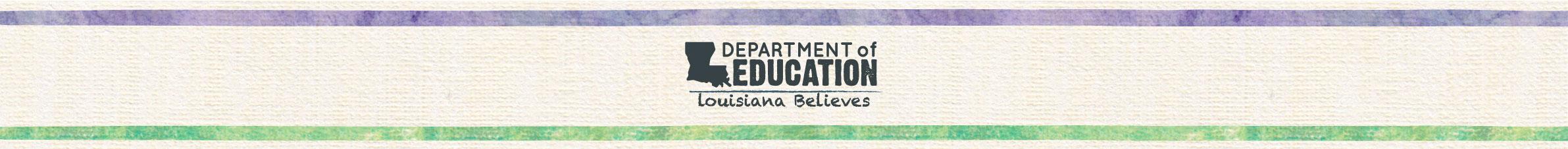 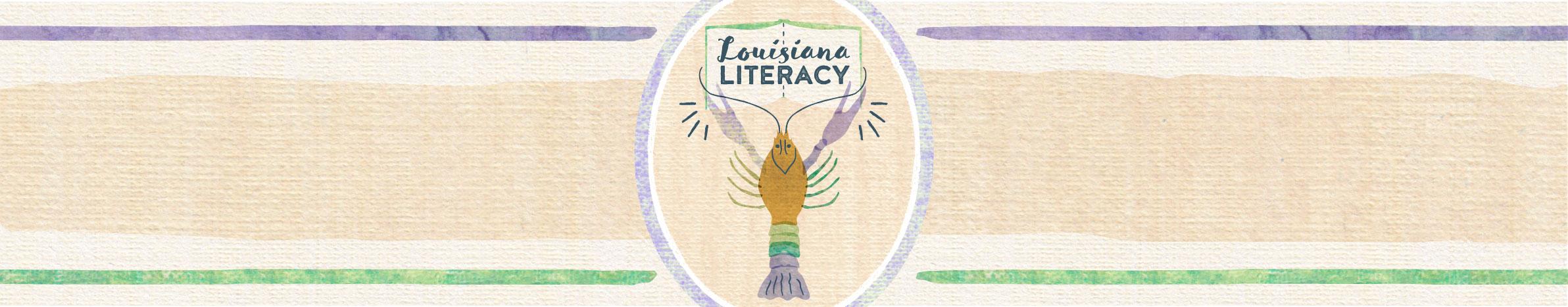 Silly Sentences Template 
Create a word bank using decodable words with digraphs. 



The bug is one _________. (inch)
The _________ is in the sand. (shell)
I will play in a soccer ____________ on Saturday. (match)
The ________ can jump out of the tank. (fish) 
My mom will _________ the eggs. (whisk)
The ___________ is fast. (ship)
_________ is this? (What)
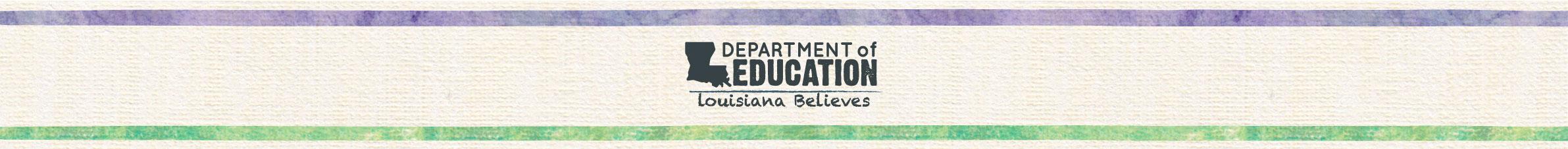